Prague waveforms
Vojtěch Witzany 
Institute of Theoretical Physics, Charles University, Prague
CzechLISA meeting 
11.3. 2024
Structure of this talk
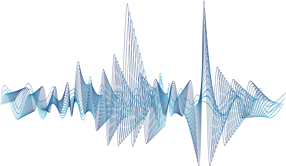 Why waveforms and what do we want from them?
Birds-eye view of (LISA) waveform modelling
People at ITP and AsÚ working on dynamics, perturbations, and waveforms
Research highlights and broader collaborations
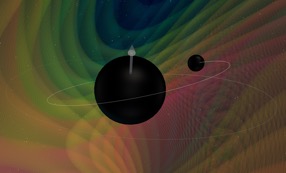 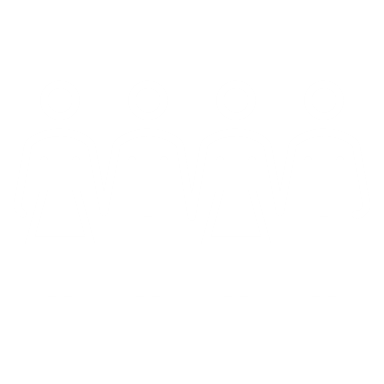 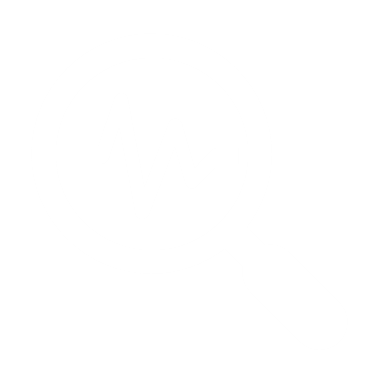 Why waveforms and what do we want from them?
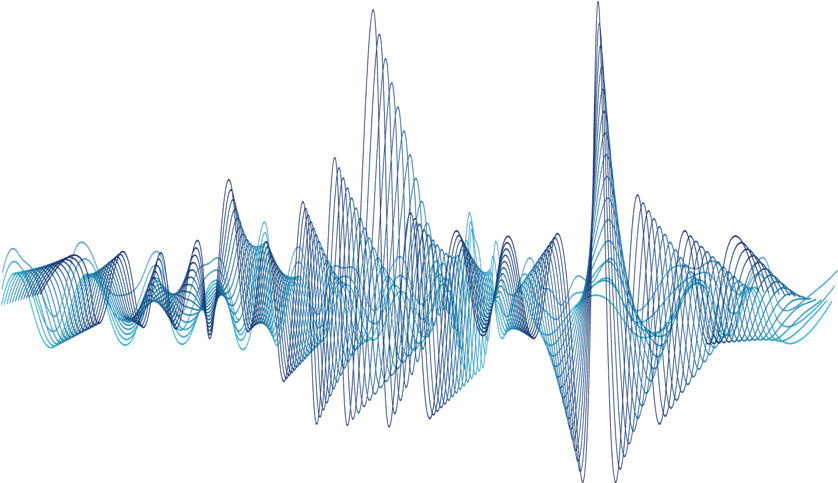 A story of signal and noise, and the optimal match
Signals are weak, noise is strong
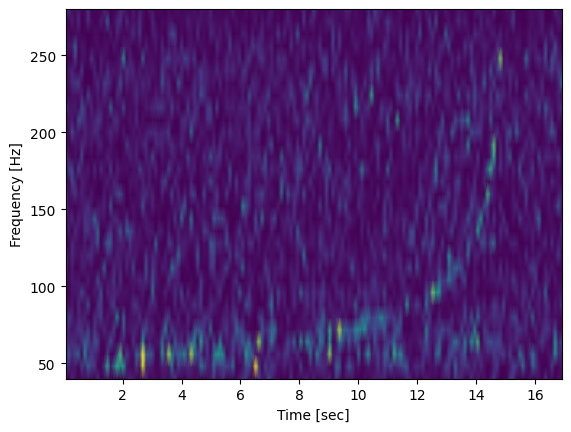 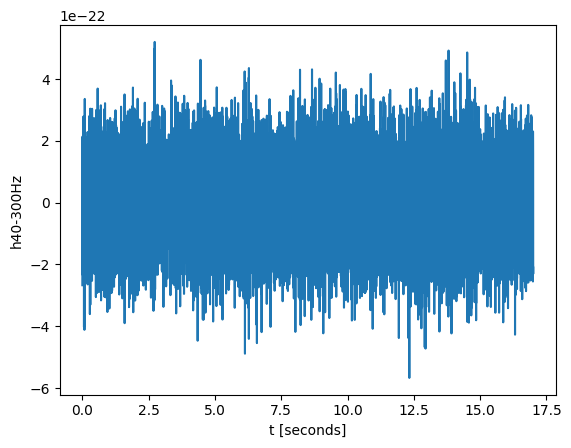 Bandpassed LIGO Livingston strain in time domain and spectrogram (40-300Hz) for GW170817, The binary neutron star merger. 
“Signal to noise ratio” quoted as 32.4 – How is this possible?
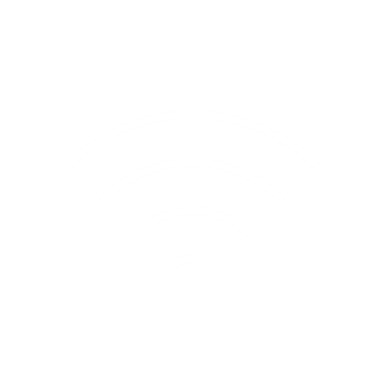 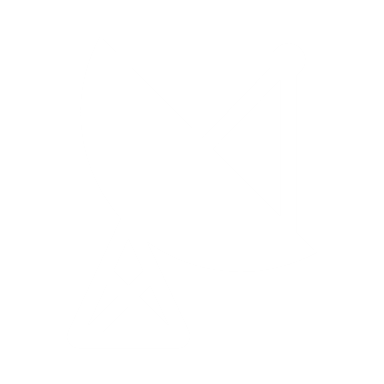 The matched filtering method
What if you miss a cycle?
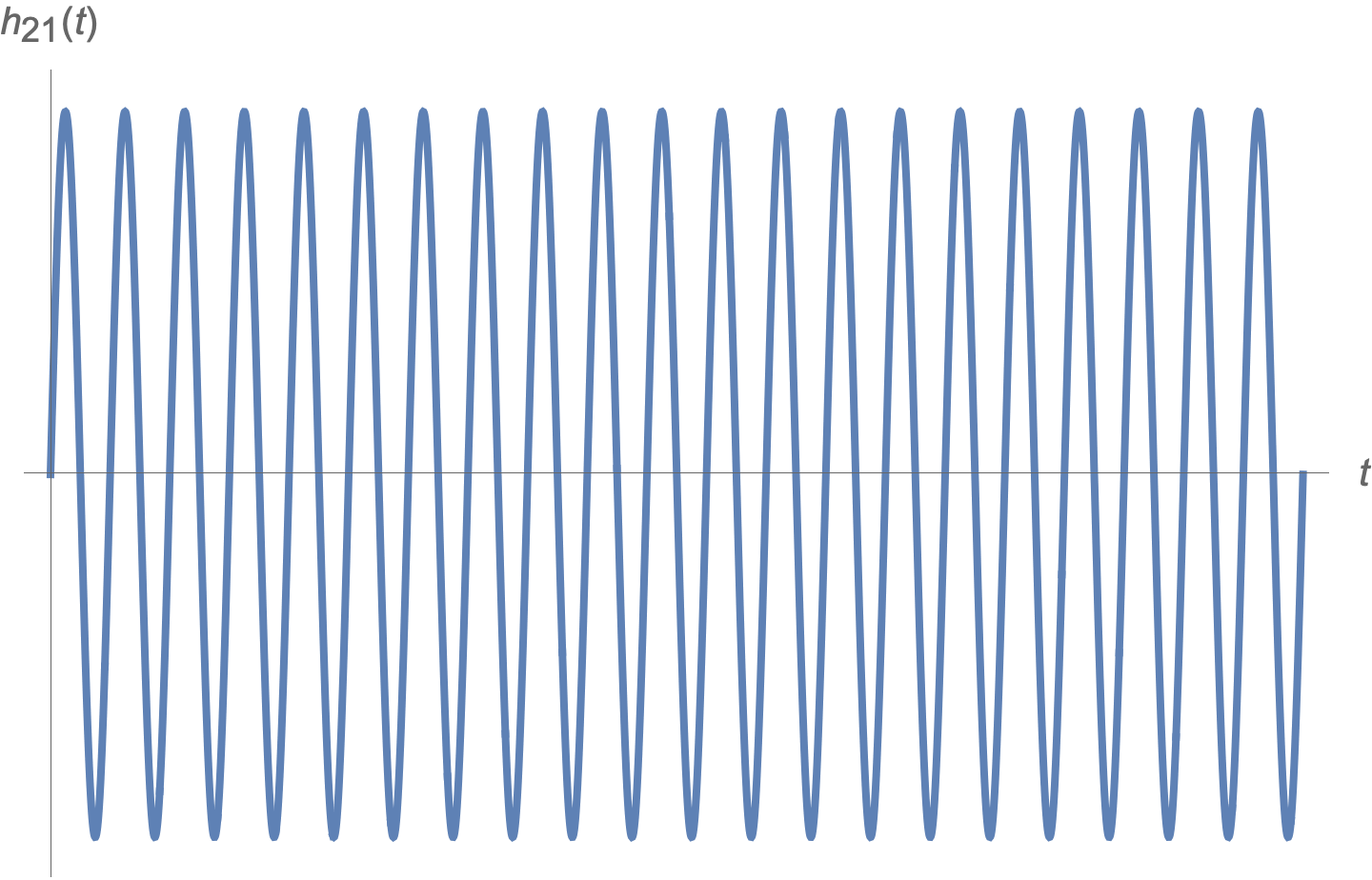 Top: signal that goes through 21 cycles at some amplitude
Bottom: signal that goes through 20 cycles at some amplitude
Their ”match” is exactly zero!
True for any N cycles, miss one cycle and you lose the match
One of the main criteria for waveform model quality: phase accuracy, or, don’t miss a cycle
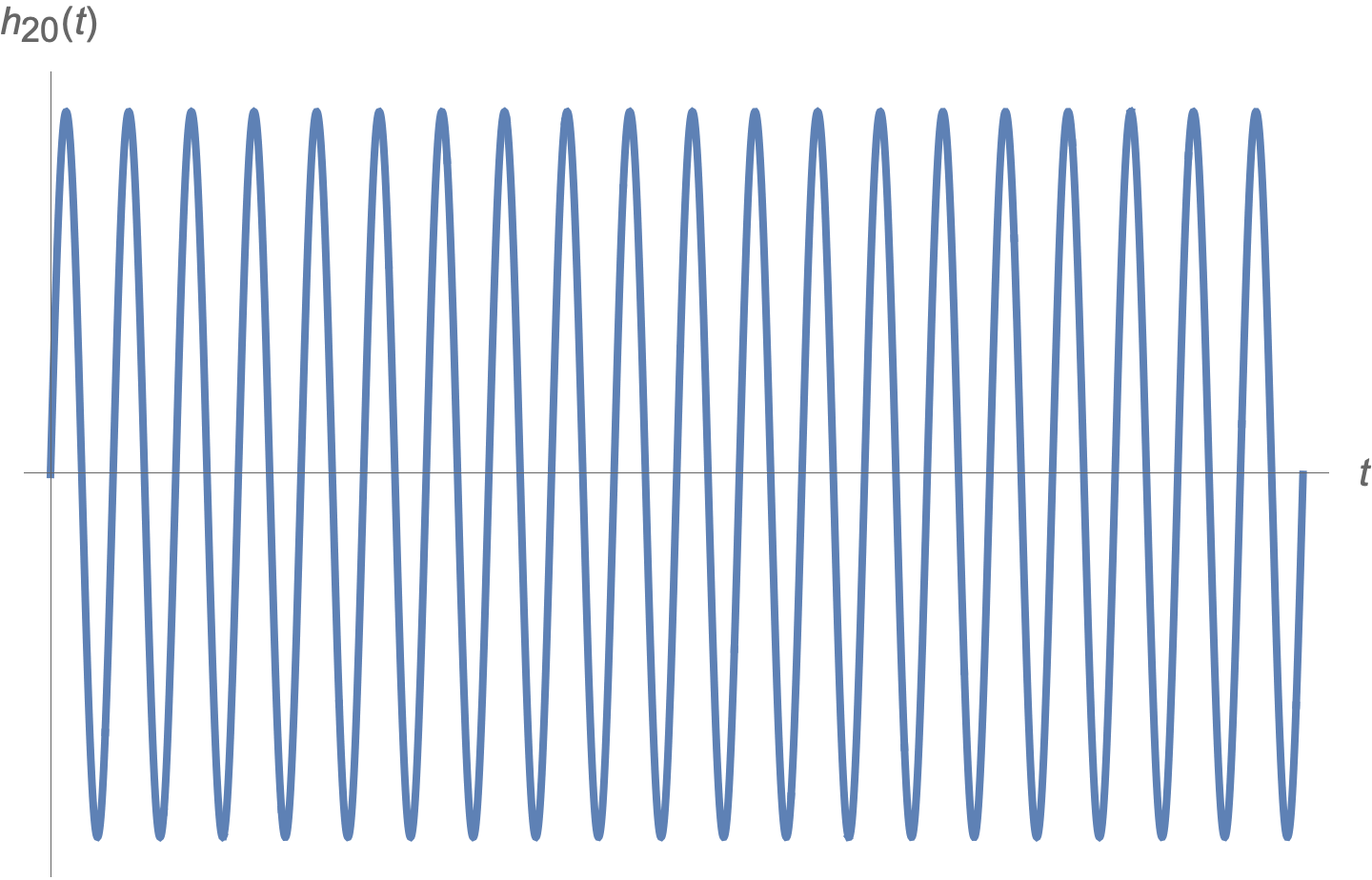 See e.g. Flanagan & Hughes gr-qc/9701039
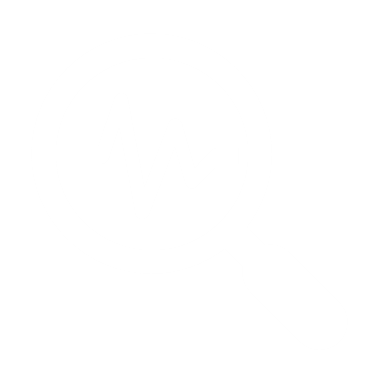 The Lindblom criterion
Birds-eye view of binary waveform modelling
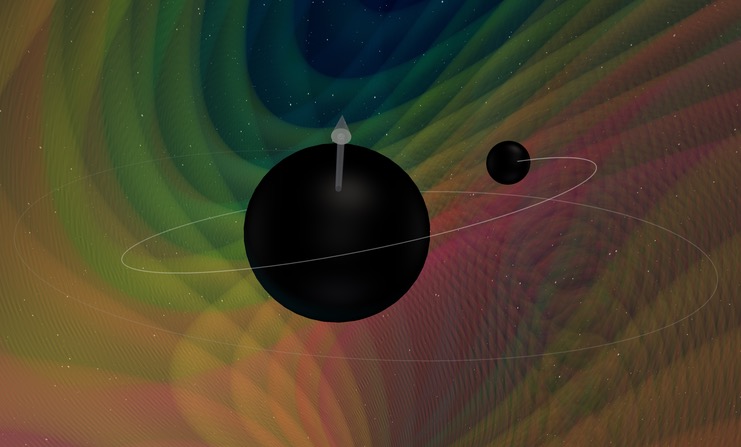 Image credit: GW190412 imaged by GWPV by Nils Vu, nilsvu.de/gwpv/
LISA sources (From Red book, 2402.07571)
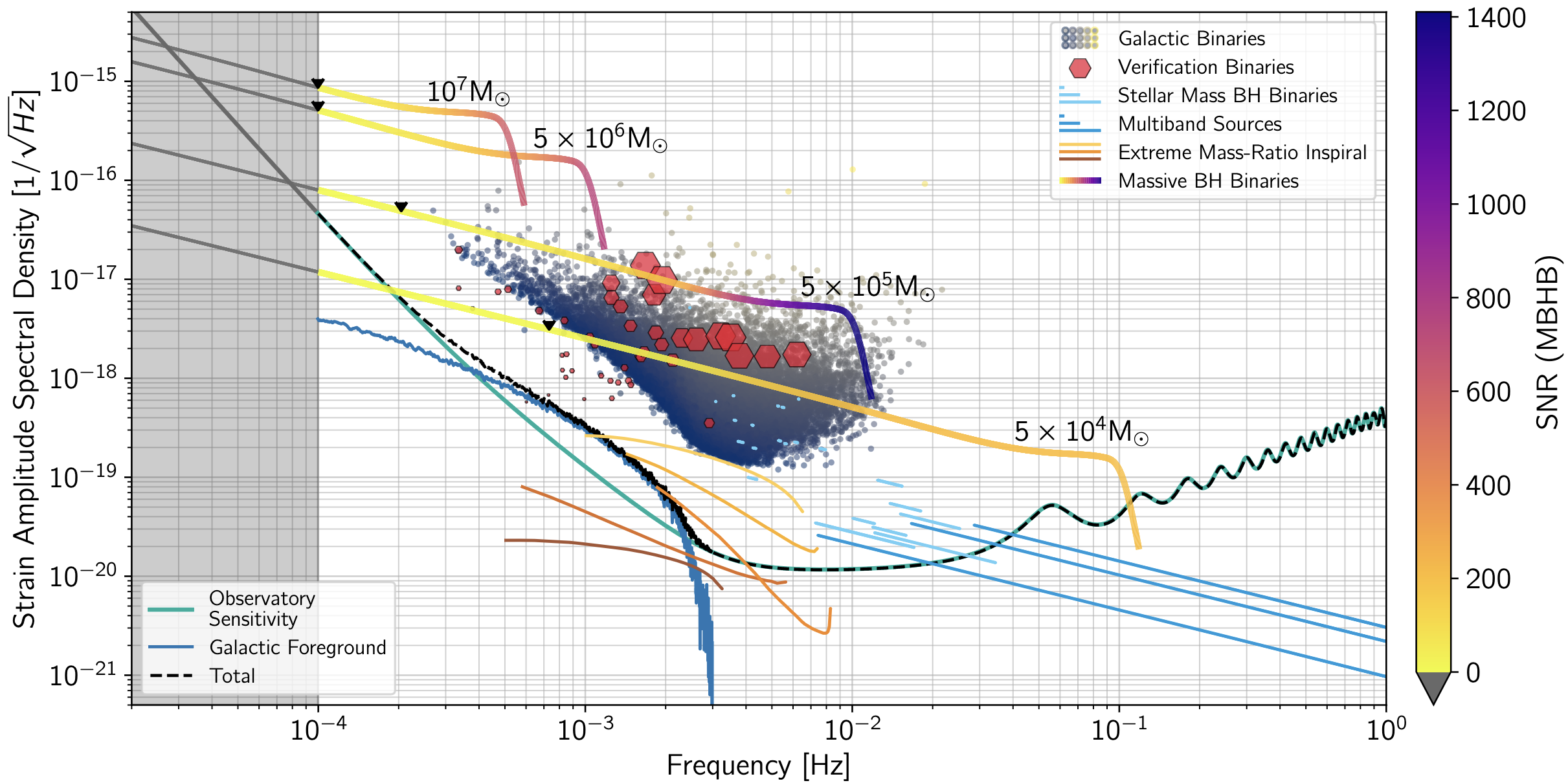 Different mass ratios and separations require different methods
Credit: LISA Waveform working group White paper, 2311.01300
Mass ratio in GWs from binaries
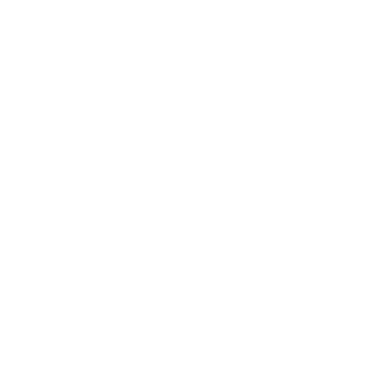 SHORT 
& LOUD
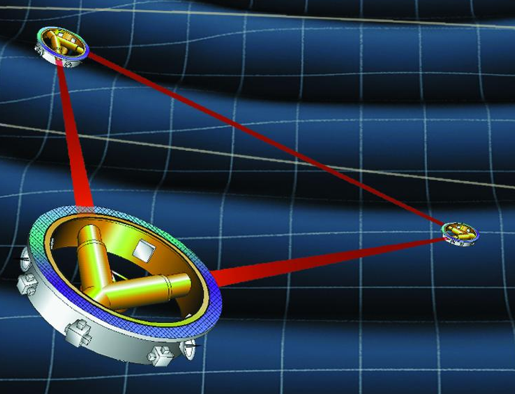 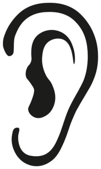 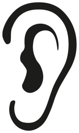 LONG 
& QUIET
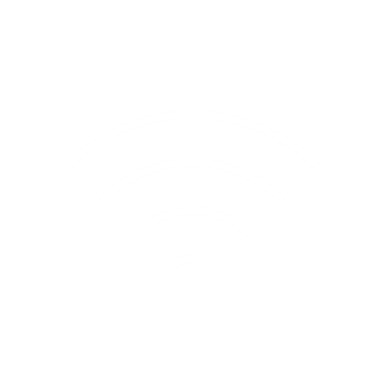 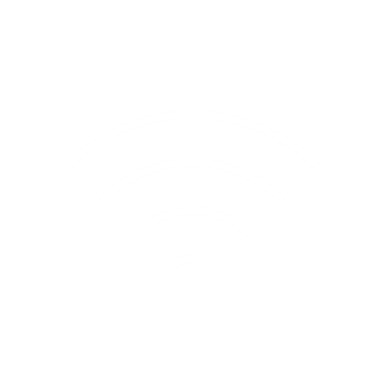 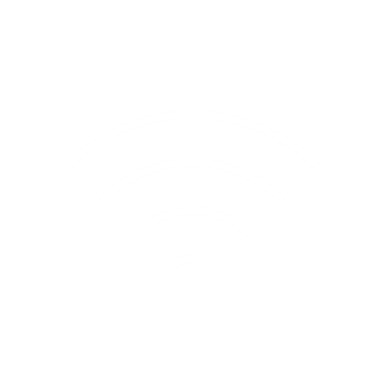 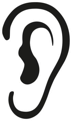 Phasing in the mass-ratio expansion
(also ~2PN)
Referring to the two-timescale decomposition of Hinderer & Flanagan 0805.3337
People at ITP and AsÚ working on dynamics, perturbations, and waveforms
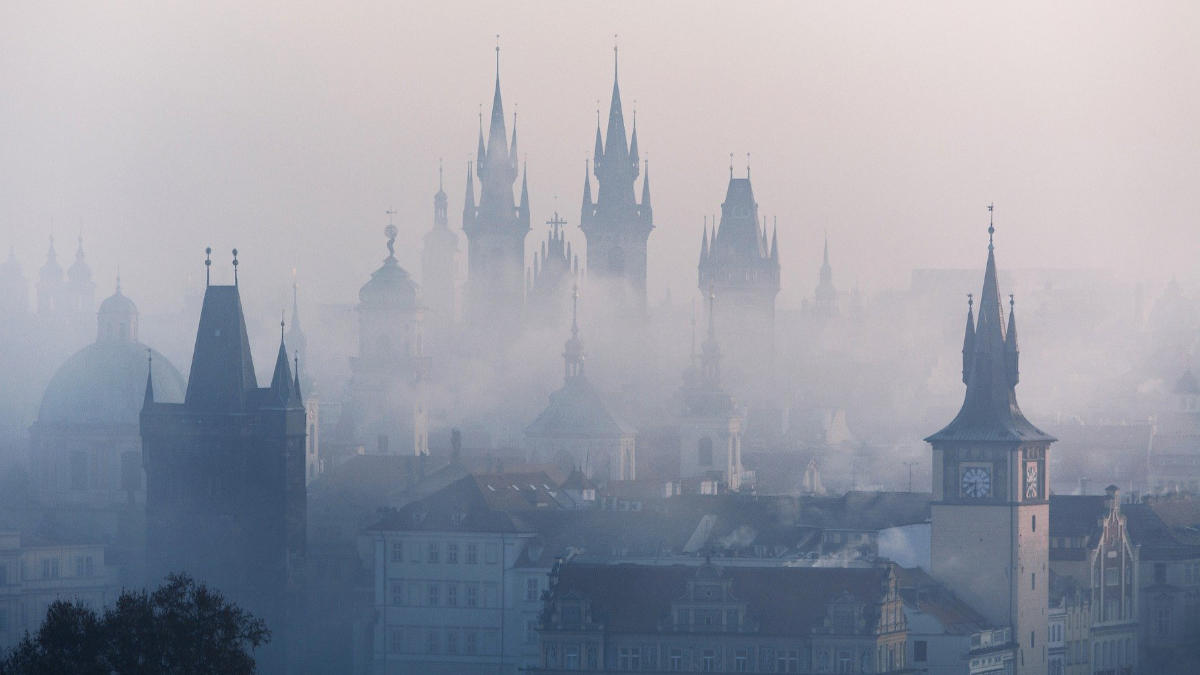 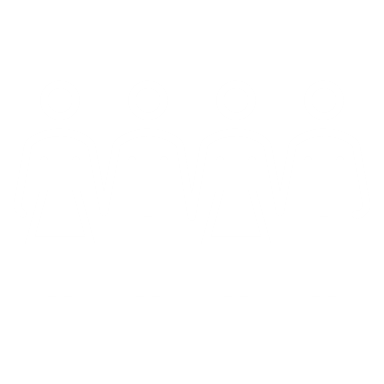 Senior postdocs and established researchers
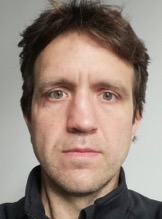 Ondřej Kopáček (PhD 2011, sup. V. Karas at AsU, Chaos in BH magnetospheres)
Petra Suková (PhD 2013, sup. O. Semerák at ITP, Chaos in deformed BH fields with massive rings and disks)
Georgios Lukes-Gerakopoulos (PhD 2010 sup. G. Contopoulos in Athens, Relativistic chaos, arrived to ITP 2014, now leading team at AsU)
VW (Masters under O. Semerák at ITP 2015, Research project on BH chaos, PhD Bremen, …, now leading team at ITP)
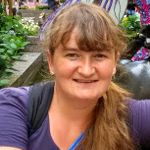 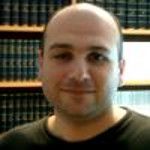 Junior postdocs and PhD students
Lukáš Polcar (PhD 2023, sup. O Svítek at ITP, BH deformations and canonical orbital perturbation theory, now at ITP)
O. Zelenka (PhD 2023, sup. B. Brügman, Jena, Applications of machine learning to GWs, numerical simulations, now at AsU)
V. Skoupý (PhD 2023, sup. G. Lukes-Gerakopoulos at AsU, Fluxes of spinning secondaries in EMRIs, now at ITP)
Angelica Albertini (started PhD 2022, sup. G. Lukes-Gerakopoulosa, AsU, EOB, large mass ratio limit)
Alvaro Rafael Martinez Gomez (started PhD 2023, sup. VW at ITP, GWs  and gravity dynamics through dualities with Yang-Mills)
Master students, loosely associated PhD students (Petr Kotlařík, Claudia Caputo,…)
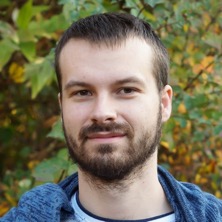 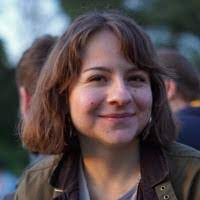 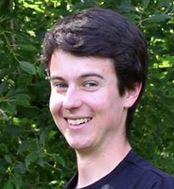 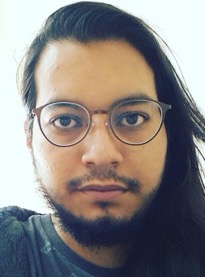 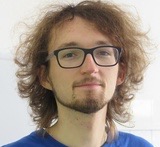 Research highlights and broader collaborations
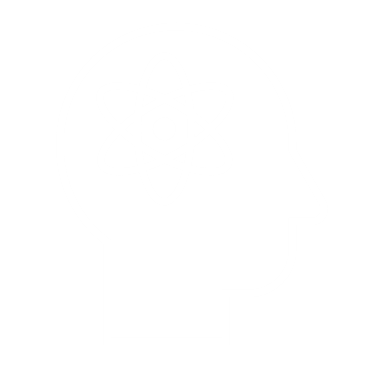 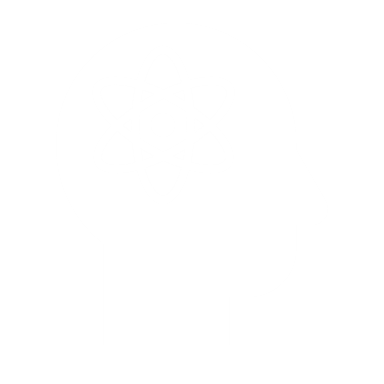 Research highlight 1: Resonances and chaos in inspirals
During inspirals, this manifests as “locked” frequency ratios, or plateaus
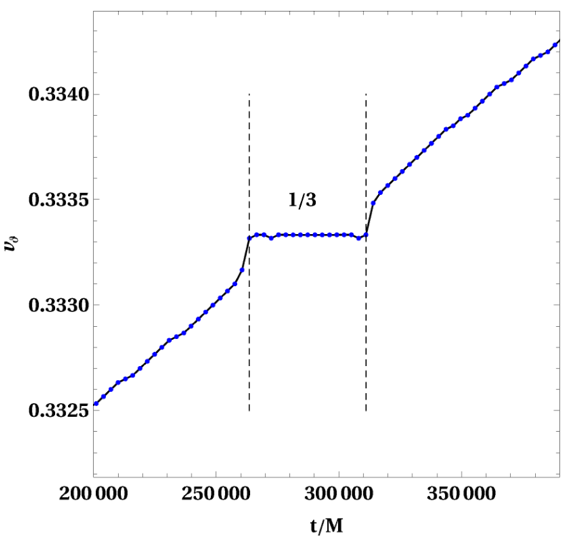 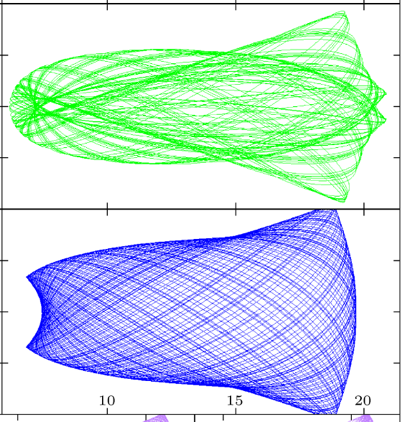 Perturbations generate new types of orbit in system, resonant, and chaotic, in the neighborhood of slightly deformed regular ones
Image: VW, Semerák, Suková 1503.09077,
Image: Lukes-Gerakopoulos & VW, 2103.06724
Method sketched in Lukes-Gerakopoulos & VW, 2103.06724 refined and implemented to treat self-force resonances during inspirals
WIP with Philip Lynch (AEI Potsdam-Golm), Niels Warburton (UCD), Maarten van de Meent (AEI/Niels Bohr Inst.)
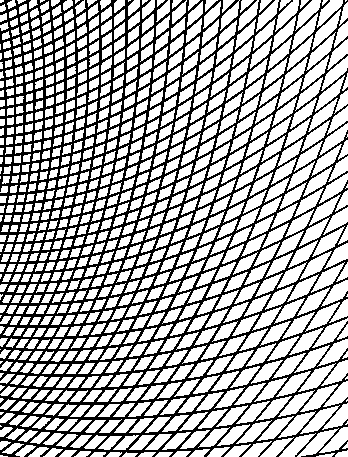 Research highlight 2: Spinning secondary
Spin – a new degree of freedom, enters into equations of motion at linear order in mass ratio
Ambiguities in center of mass choice – which choice is practical? (Kyrian & Semerák 1999, Lukes-Gerakopoulos+ 2014,…)
Does spin perturbation cause chaos? Not at linear order, yes at quadratic (VW 1903.03651, Zelenka+ 1903.03651, VW & Piovano 2308.00021)
Solving EOM and coupling to Teukolsky equation yields corrections to fluxes needed for post-adiabatic correction to phases (Skoupý, Lukes-Gerakopoulos + 2102.04819, 2201.07044, 2303.16798)
Incorporation into Effective One Body models (Albertini+ 2310.13578)
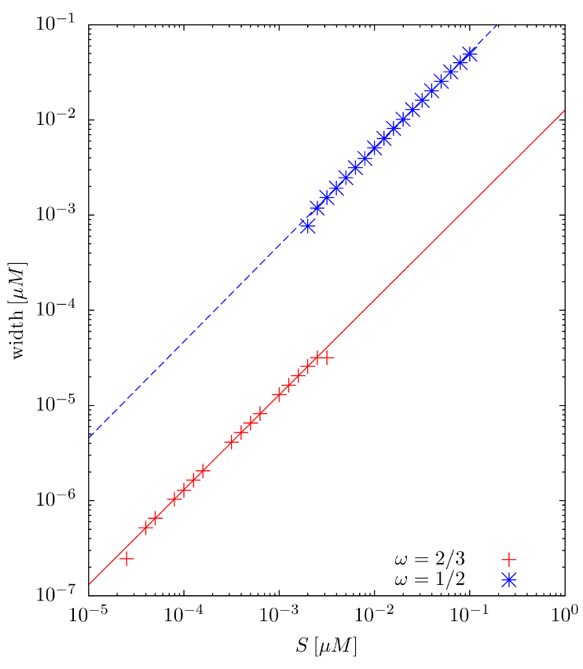 Codes and broader collaborations
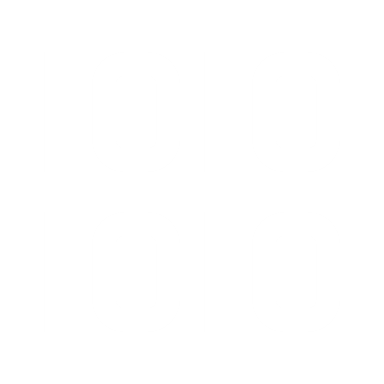 Teukode time-domain solver for the Teukolsky equation development (Harms+1406.5983)
Teukolsky frequency-domain solver (Skoupý, Lukes-Gerakopoulos + 2102.04819, 2201.07044, 2303.16798)
Contributions to the BHPToolkit, bhptoolkit.org, Mathematica and other packages for BH perturbations theory (KerrGeodesics, SpinningSecondary packages)
Active members of LISA Waveform Working Group (e.g. recent whitepaper 2311.01300)
Ties with TEOBResumS waveform group (A. Nagar, S. Bernuzzi)
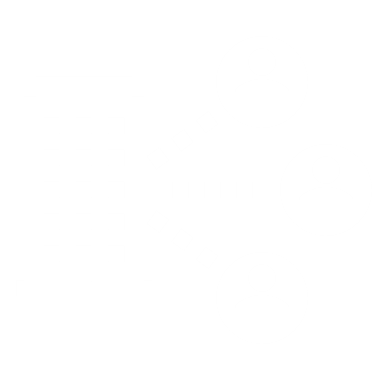 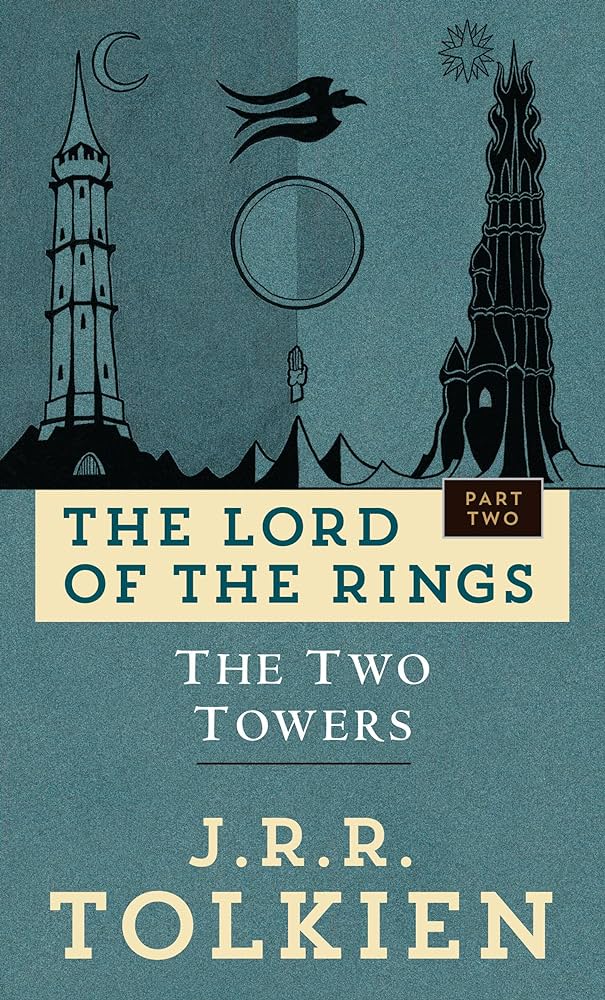 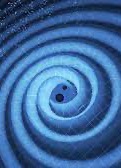 Summary
No huge ”traditional” group with dedicated senior professors, but the Two Towers (teams at AsU and ITP)
Dynamical system analysis (numerical, analytical)
Resonances and their impact
Secondary spin
Large mass ratio inspirals
Code development, contributions to LISA WavWG, TEOB and others